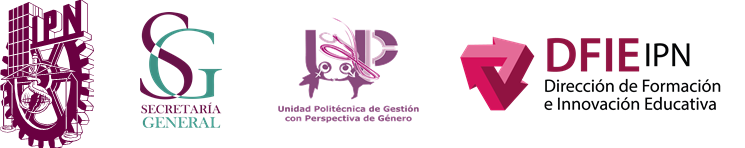 1er Seminario de Género para erradicar la violencia hacia las mujeres en el IPNSesión 1: “Violencia de género”
Mtro. Pablo Navarrete Gutiérrez
Unidad Politécnica de Gestión con Perspectiva de Género

25 de abril de 2022
Finalidad: Reconocer conceptos clave para la identificación de la violencia de género y su prevención
Temas a bordar:
Perspectiva de género
Feminismos (las olas del feminismo)
¿Qué es el género? (Distinción entre sexo y género)
Instrumentos nacionales e internacionales de derechos humanos de las mujeres (CEDAW y Belém do Pará)
¿Qué es la violencia de género?
Tipos y modalidades de violencia
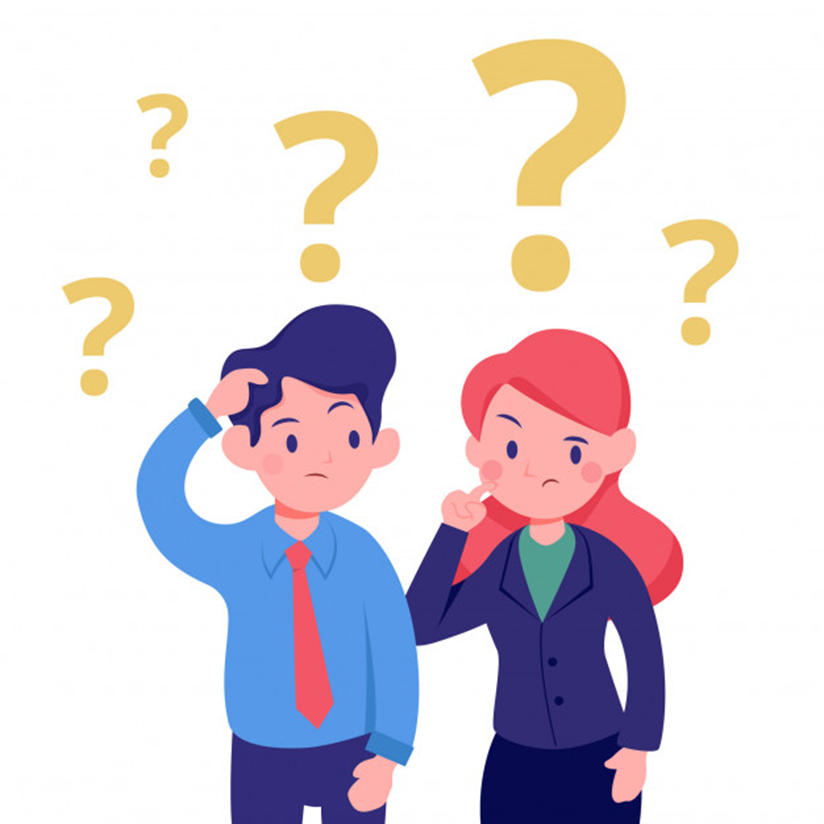 In memoriamDebanhi Escobar
Para que de la indignación pasemos a la acción y nunca más les dejemos solas…
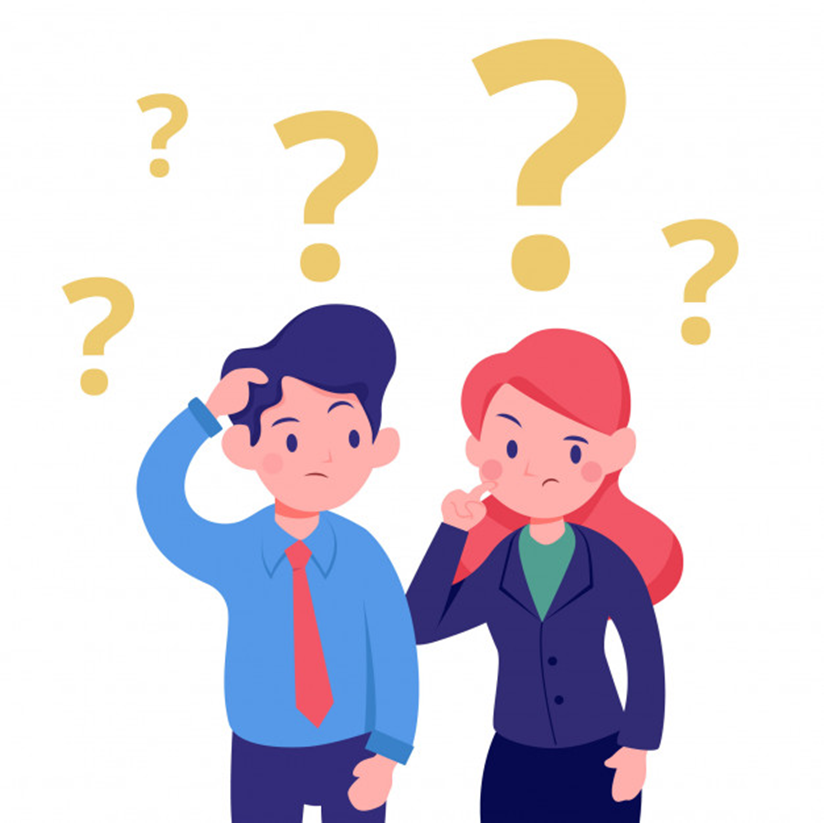 1. Perspectiva de género (PEG)
¿Qué no es la PEG?
No es sólo un asunto de mujeres.
No tiene la intención de “beneficiarlas” sólo a ellas.
No es una confrontación (guerra) entre mujeres y hombres.
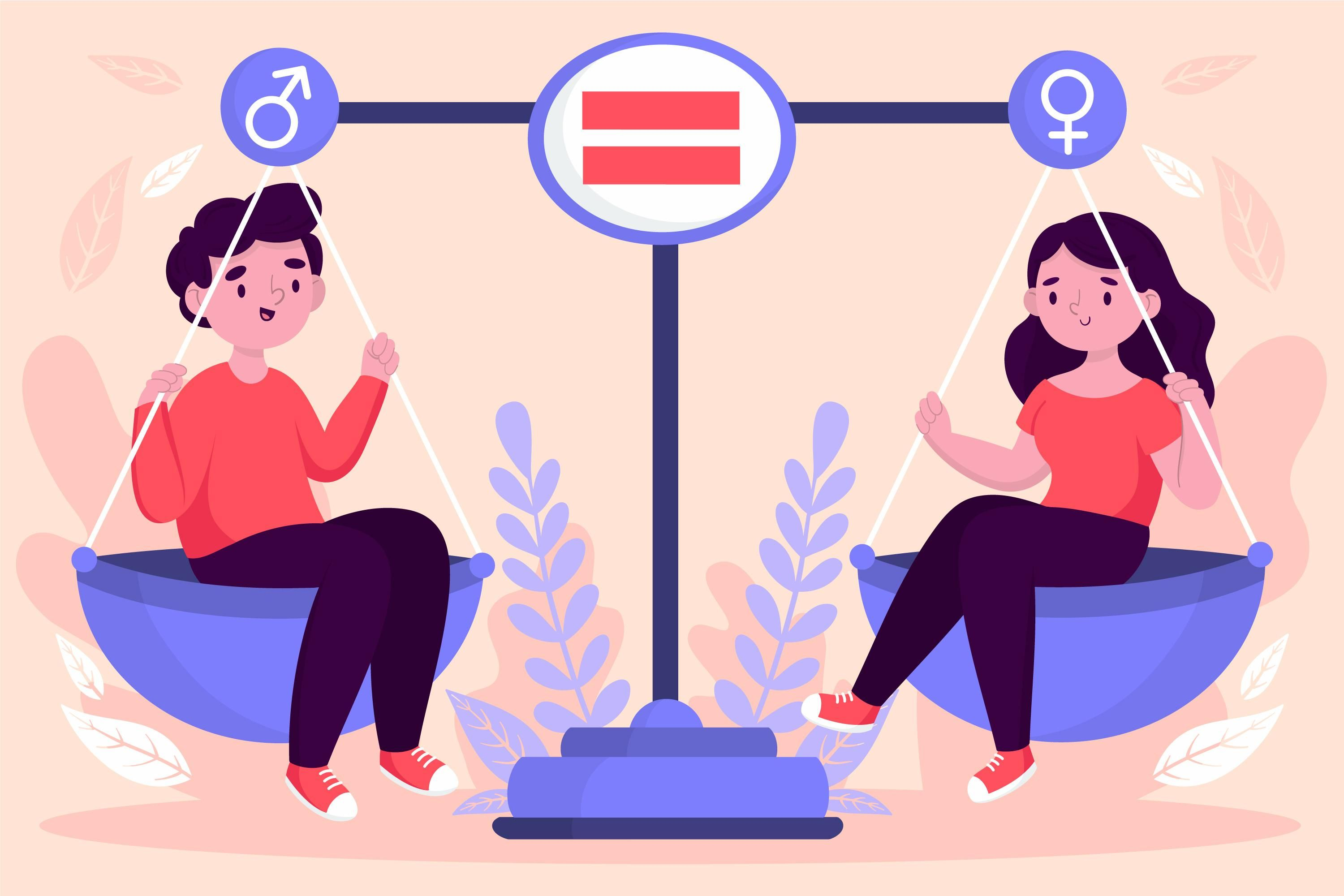 ¿Qué sí es la PEG?
Transgresor

Termina con los privilegios masculinos

Incómodo

Resistencias
Desafiar el orden patriarcal impuesto:
La PEG NO es para ganar legitimidad política; es para hacer avanzar la política pública a favor de la igualdad y los derechos de las mujeres.
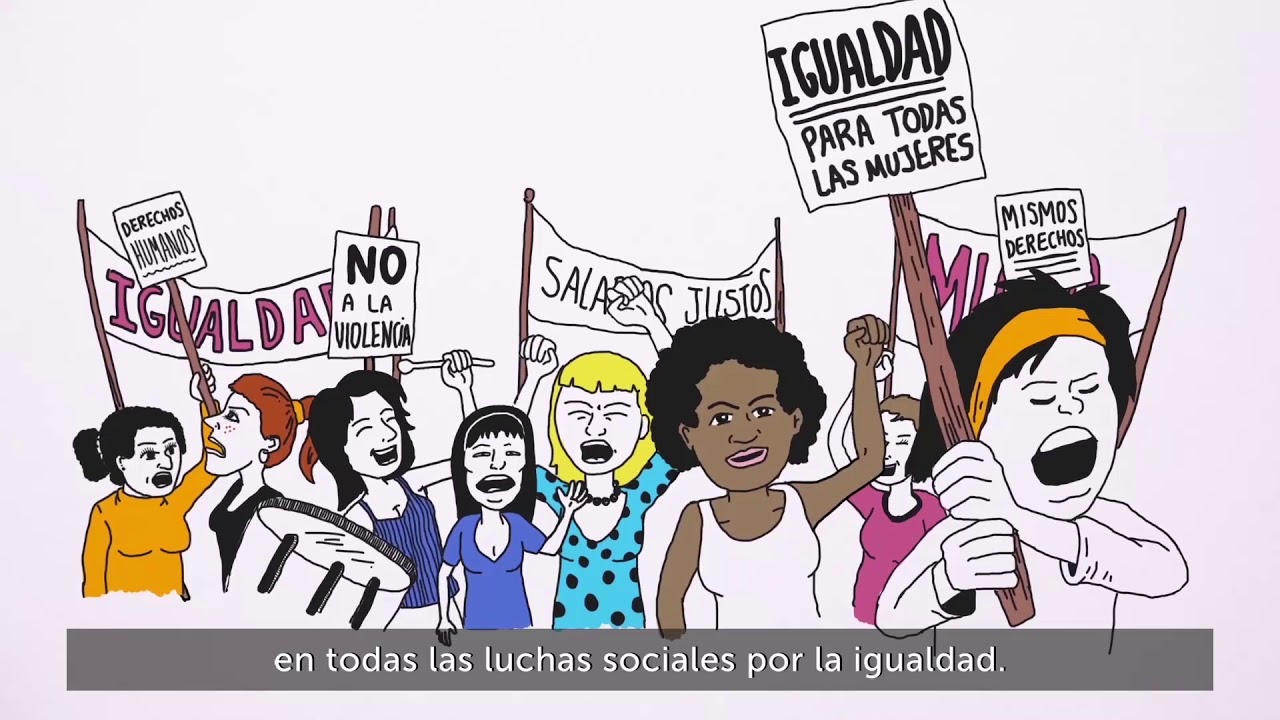 La PEG será el tema central en la gobernanza democrática en el IPN
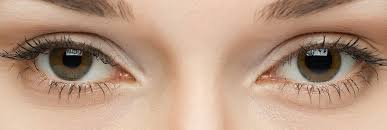 Perspectiva de género
La perspectiva de género no alude exclusivamente a “asuntos de mujeres”…
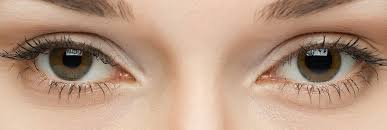 Perspectiva de género
sino a los procesos sociales y culturales que convierten la diferencia sexual en la base de la desigualdad de género, debido a que nos permite comprender la complejidad social, cultural y política que enmarca las diferencias entre hombres y mujeres.
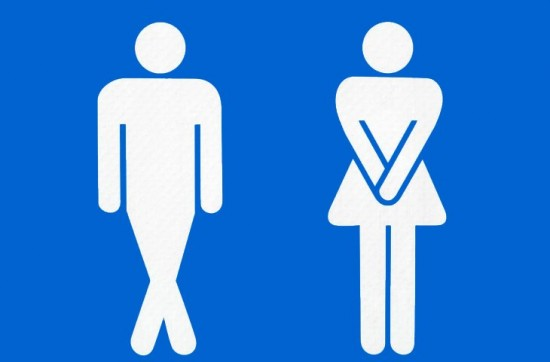 La diferencia sexual es la base de la desigualdad de género
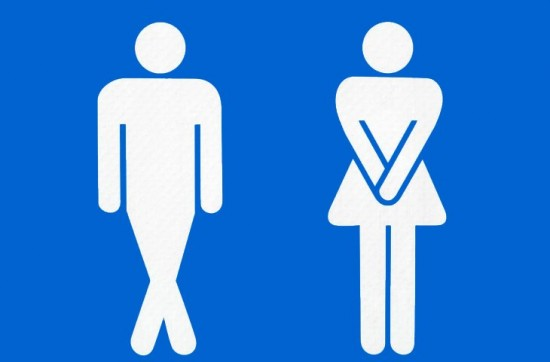 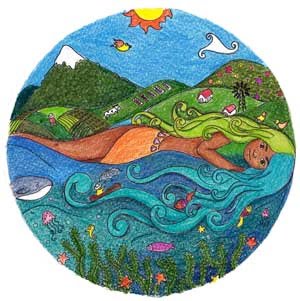 Conquista
Domina 
Controla
Somete 
Se daña
Se destruye
El cuerpo de las mujeres como territorio en disputa
Hay que cuestionar las pedagogías de la crueldad, que son todos aquellos actos y prácticas que enseñan, habitúan y programan a los sujetos a transmutar lo vivo y su vitalidad en cosas.
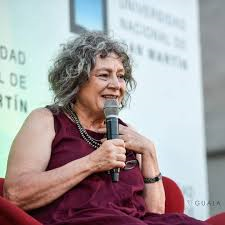 Rita Segato
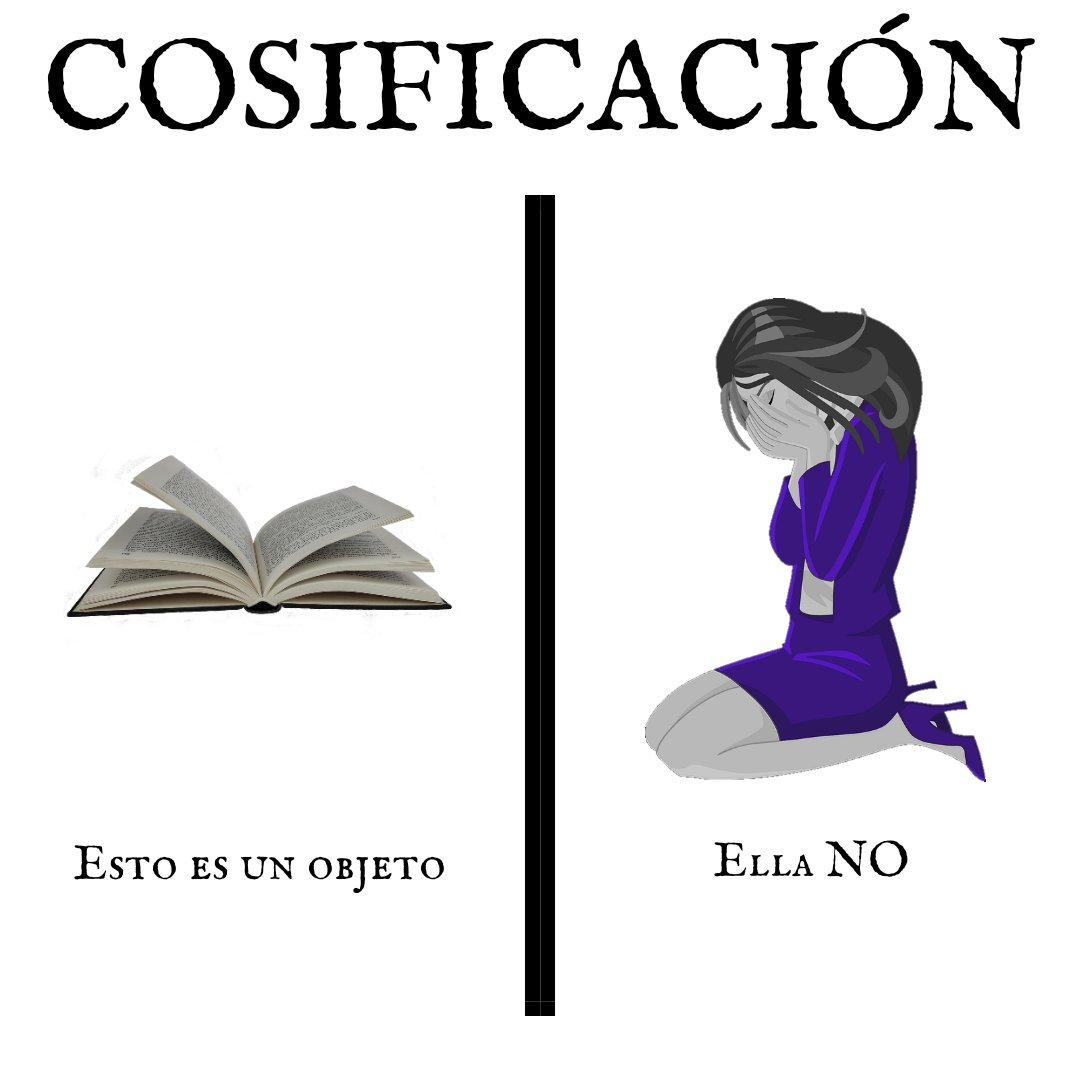 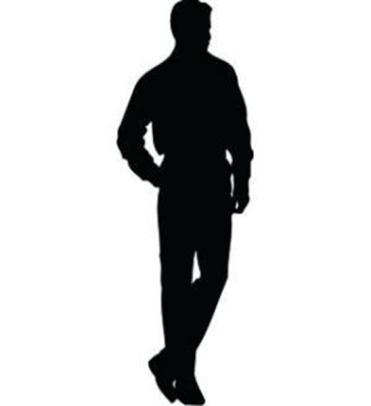 Mantener el 
status quo
El abuso del poder
Discriminación
Dominación
Violación DH
Violencia
Misoginia
Machismo
Cultura patriarcal
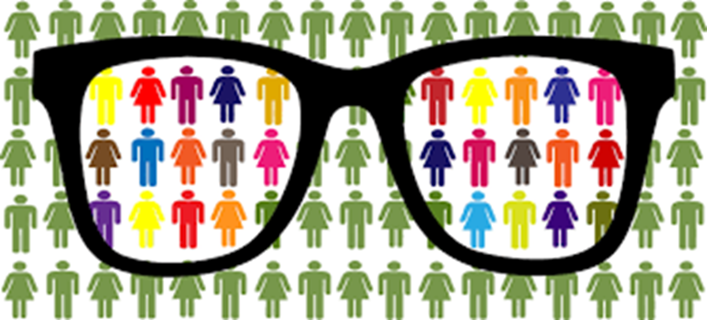 En México la Perspectiva de Género es por Ley.
Artículo 5 fracción VI de la Ley General para la Igualdad entre Mujeres y Hombres
“Lentes” de género; ver con otros ojos las cosas y la realidad, de mujeres y hombres
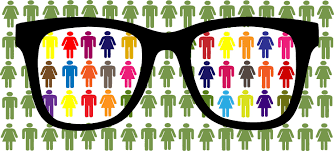 “Perspectiva” de género
Acciones con “Enfoque” de género
El mainstreaming de género
‘El mainstreaming de género es la organización (la reorganización), la mejora, el desarrollo y la evaluación de los procesos políticos, de modo que una perspectiva de igualdad de género se incorpore en todas las políticas, a todos los niveles y en todas las etapas, por los actores normalmente involucrados en la adopción de medidas políticas.’
Implica…
Un cambio en el concepto de igualdad de género, más amplio del existente. 
La incorporación de la perspectiva de género en la agenda política dominante. 
La inclusión y la participación de las mujeres en instituciones y procesos de toma de decisiones.
La prioridad dada a las políticas de igualdad de género y a las que tienen especial relevancia para las mujeres.
Un cambio en las culturas institucional y organizativa .
Igualdad desde la diferencia
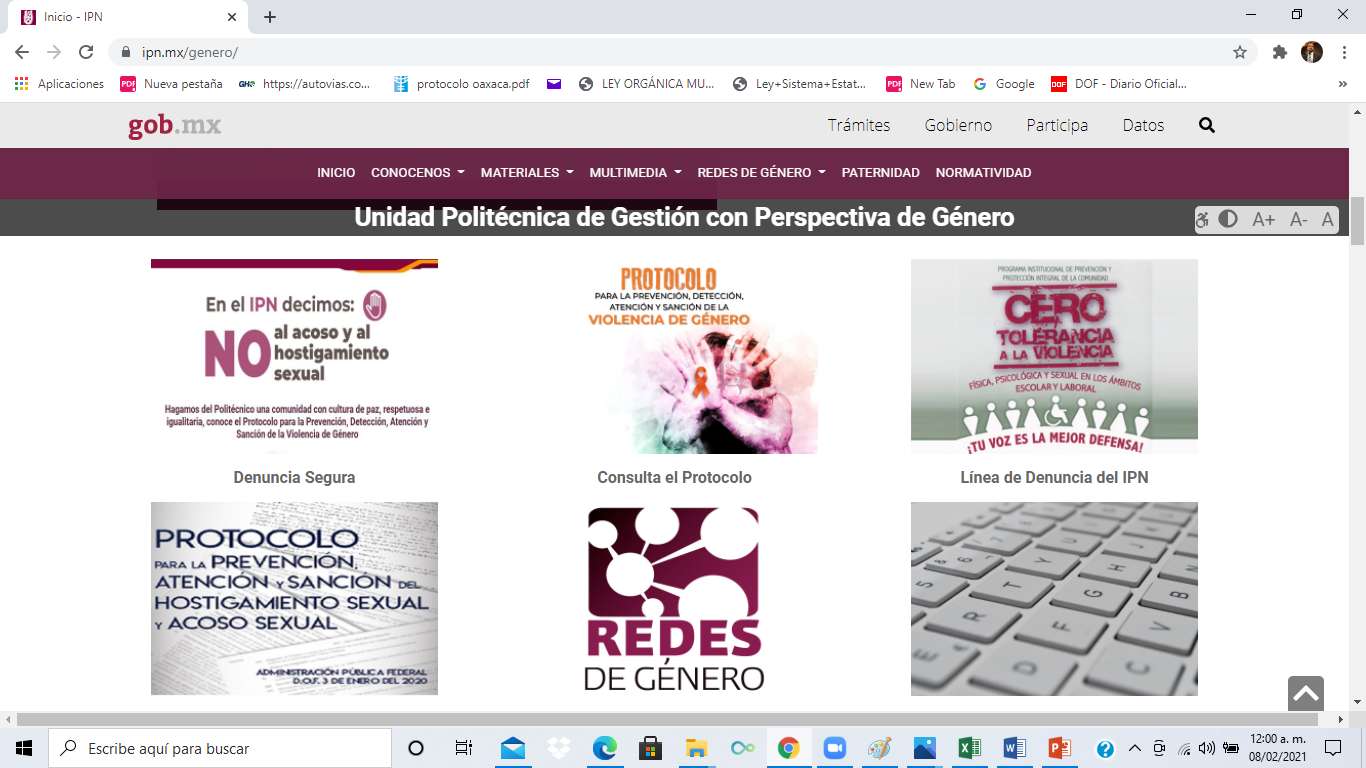 Creación de la UPGP
Redes de Género
Políticas públicas, programas y protocolos
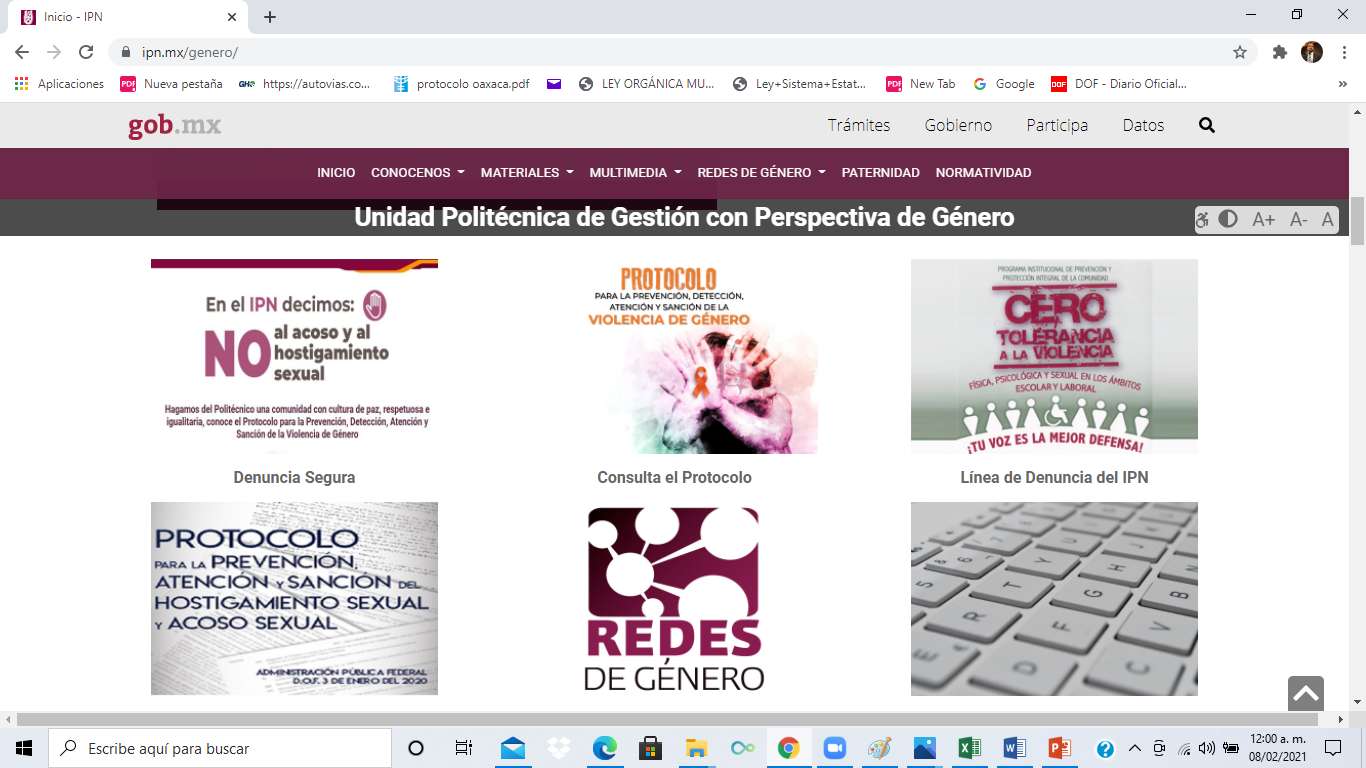 Institucionalización
Unidad Politécnica de Gestión 
con Perspectiva de Género
Defensoría de los Derechos 
Politécnicos
H. Consejo General Consultivo
Consejos Técnicos 
Consultivos Escolares
Secretaría General
Dirección General
Personal Directivo
Personal Docente
Alumnado
Docentes
PAES
Transversalización
2. Feminismos (las olas del feminismo)
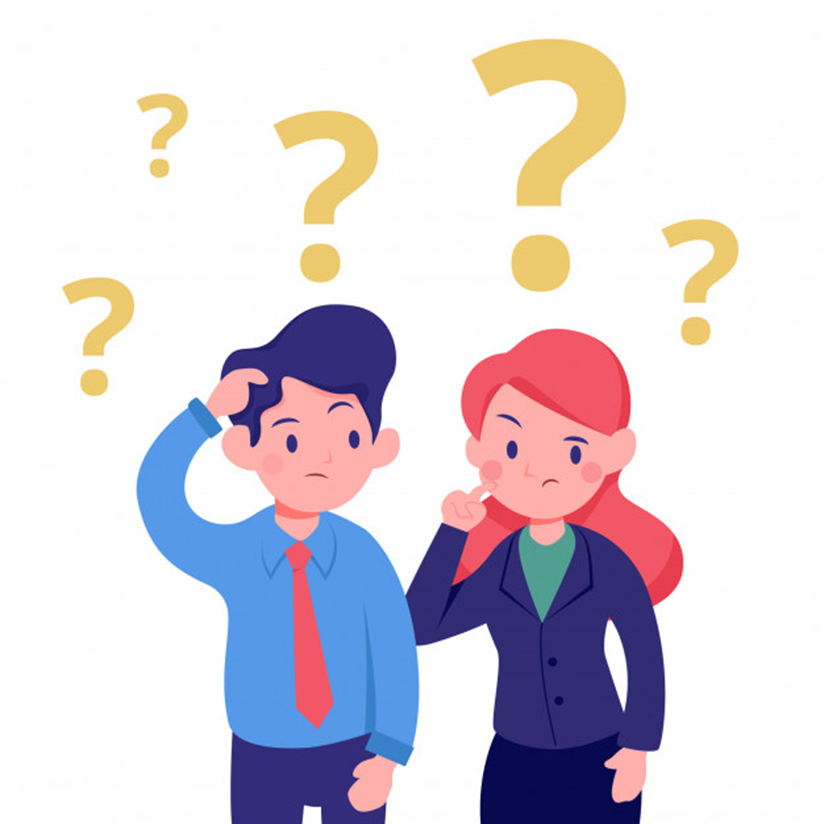 ¿Qué es el feminismo?
El feminismo es un movimiento social que centra su lucha en conseguir la igualdad de derechos para las mujeres.
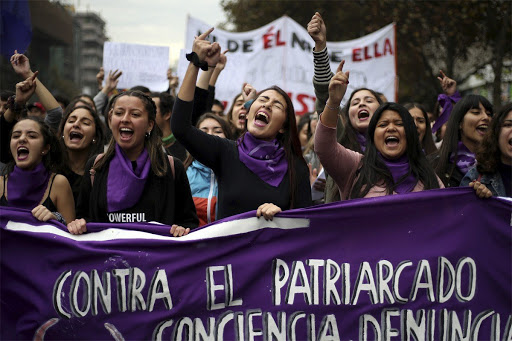 Feminismo radical vs feminismo liberal: las principales corrientes
Aunque ambas luchan por los derechos de las mujeres, lo hacen desde perspectivas diferentes, por lo que tienen objetivos y estrategias diferentes.
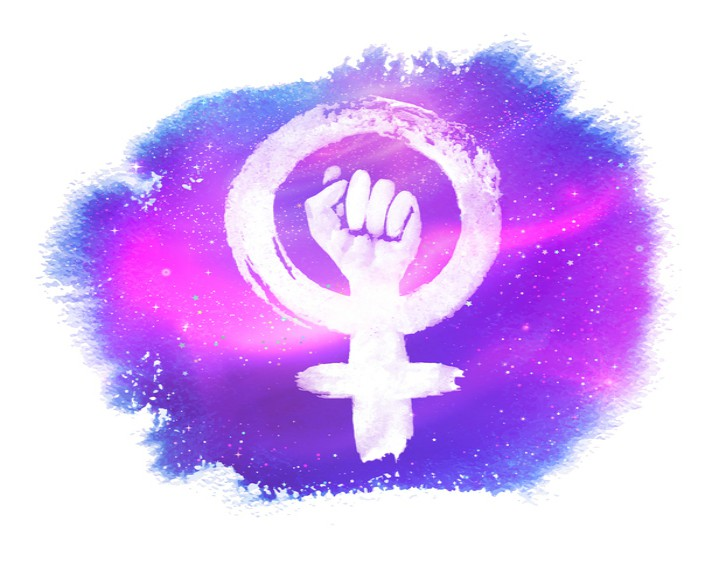 El feminismo liberal
El feminismo radical
Lucha por las libertades individuales de la mujer, tratando el síntoma particular de su opresión y proponiendo soluciones basadas en sus propias acciones y decisiones.
Tal y como indica su nombre, estudia la raíz del problema y propone medidas drásticas de tono político y social para poder establecer una igualdad real entre géneros. Una igualdad que va más allá de la problemática individual.
Algunas diferencias
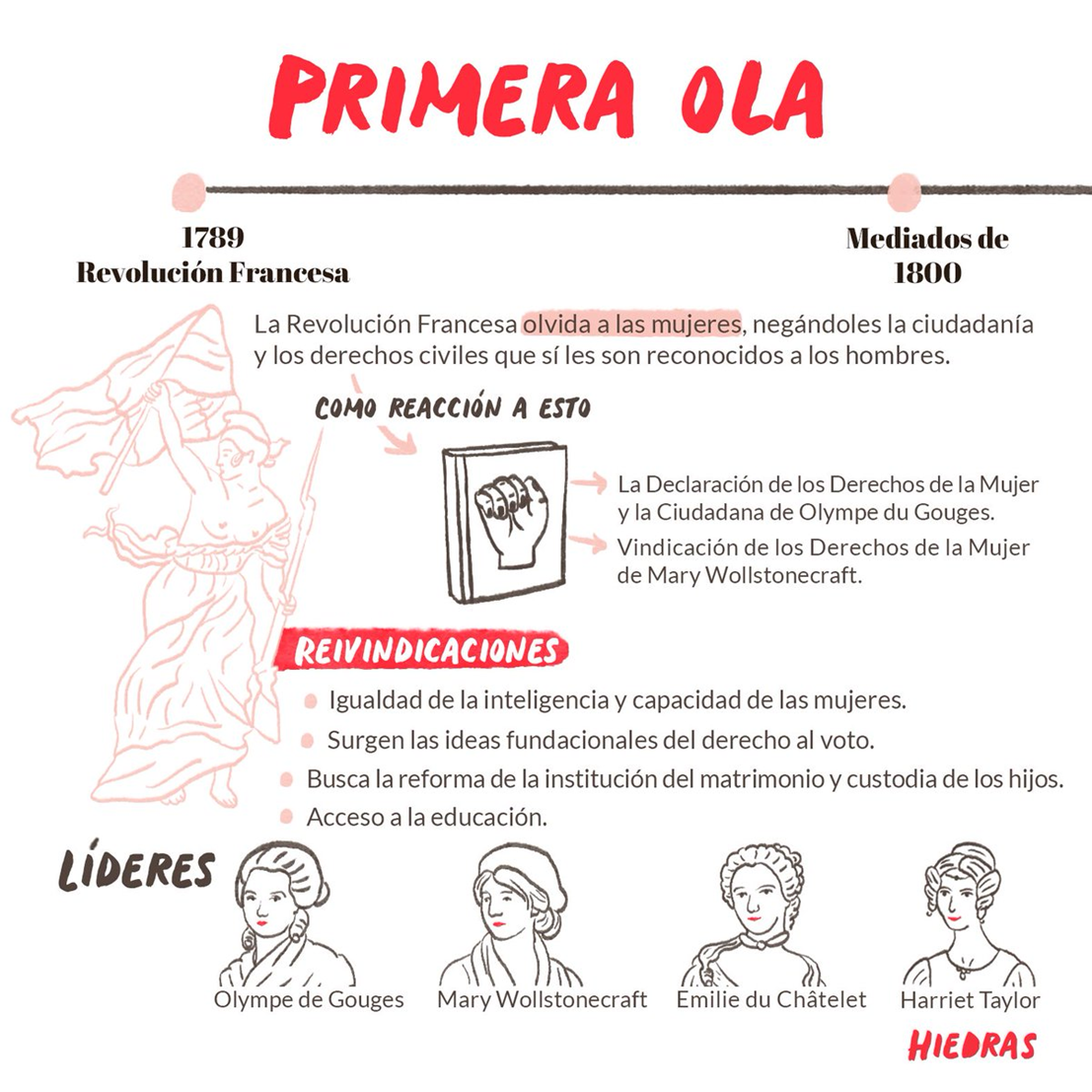 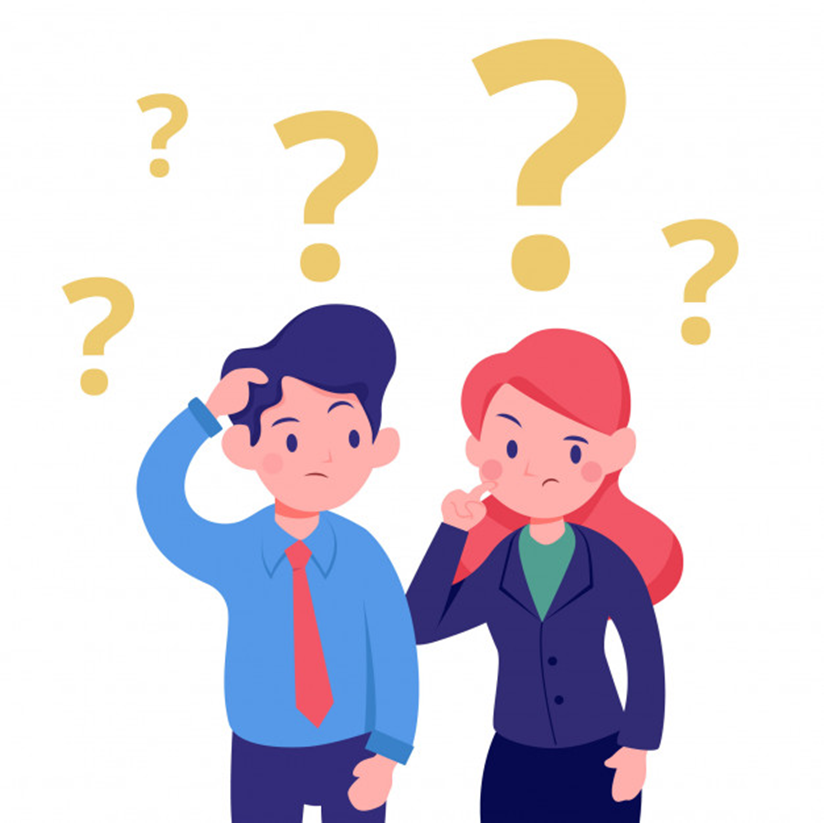 3. ¿Qué es el género? (Distinción entre sexo y género)
El “Género”
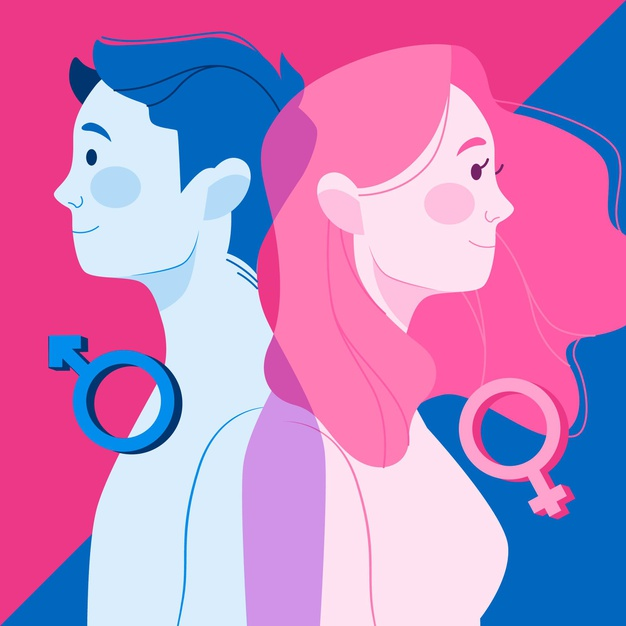 Se refiere a los atributos sociales y las oportunidades asociadas a ser hombre o mujer, y las relaciones entre mujeres y hombres, niñas y niños.
Sistema sexo y género
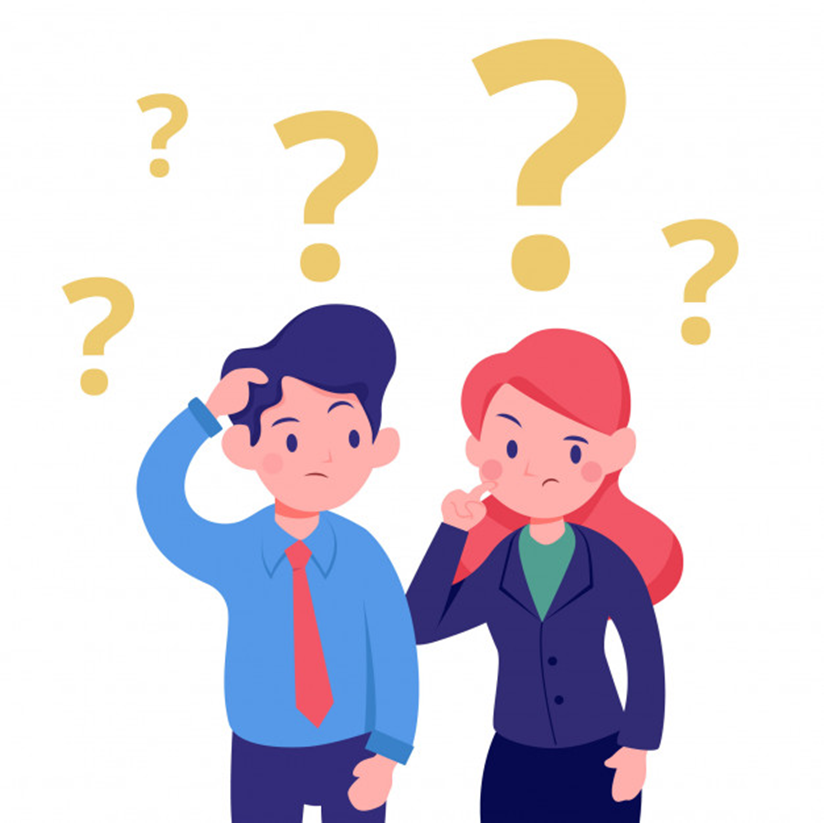 4. Instrumentos nacionales   e internacionales de derechos humanos de las mujeres (CEDAW y Belém do Pará)
Artículo 1o.
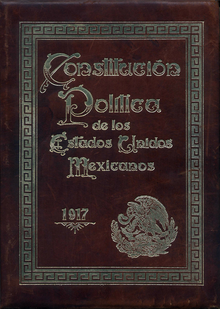 En los Estados Unidos Mexicanos todas las personas gozarán de los derechos humanos reconocidos en esta Constitución y en los tratados internacionales de los que el Estado Mexicano sea parte […]
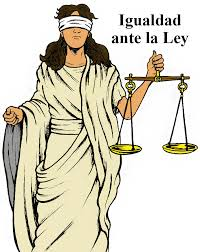 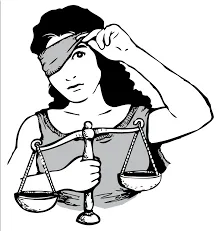 Artículo 4o.-
La mujer y el hombre son iguales ante la ley.
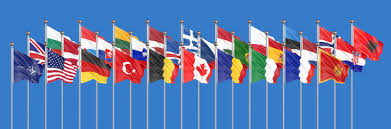 Instrumentos internacionales
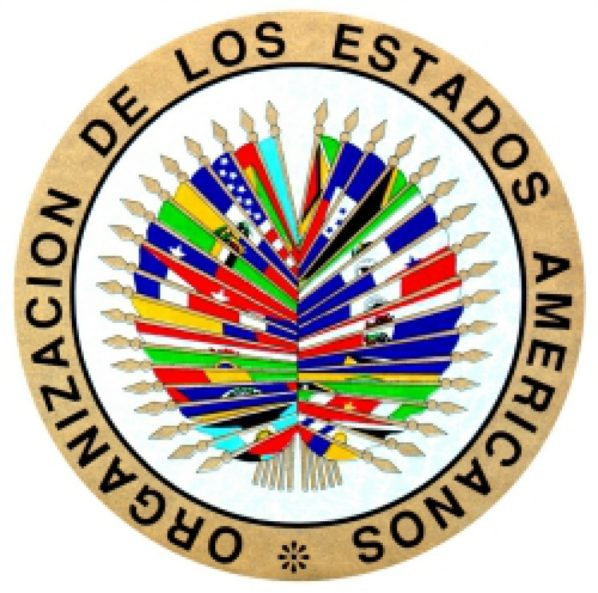 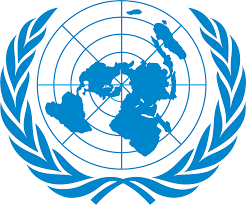 Convención Belém do Pará
CEDAW
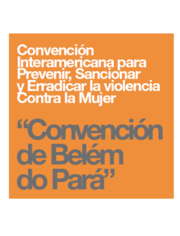 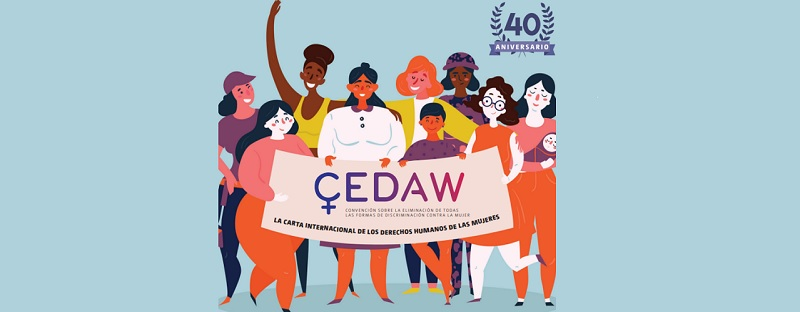 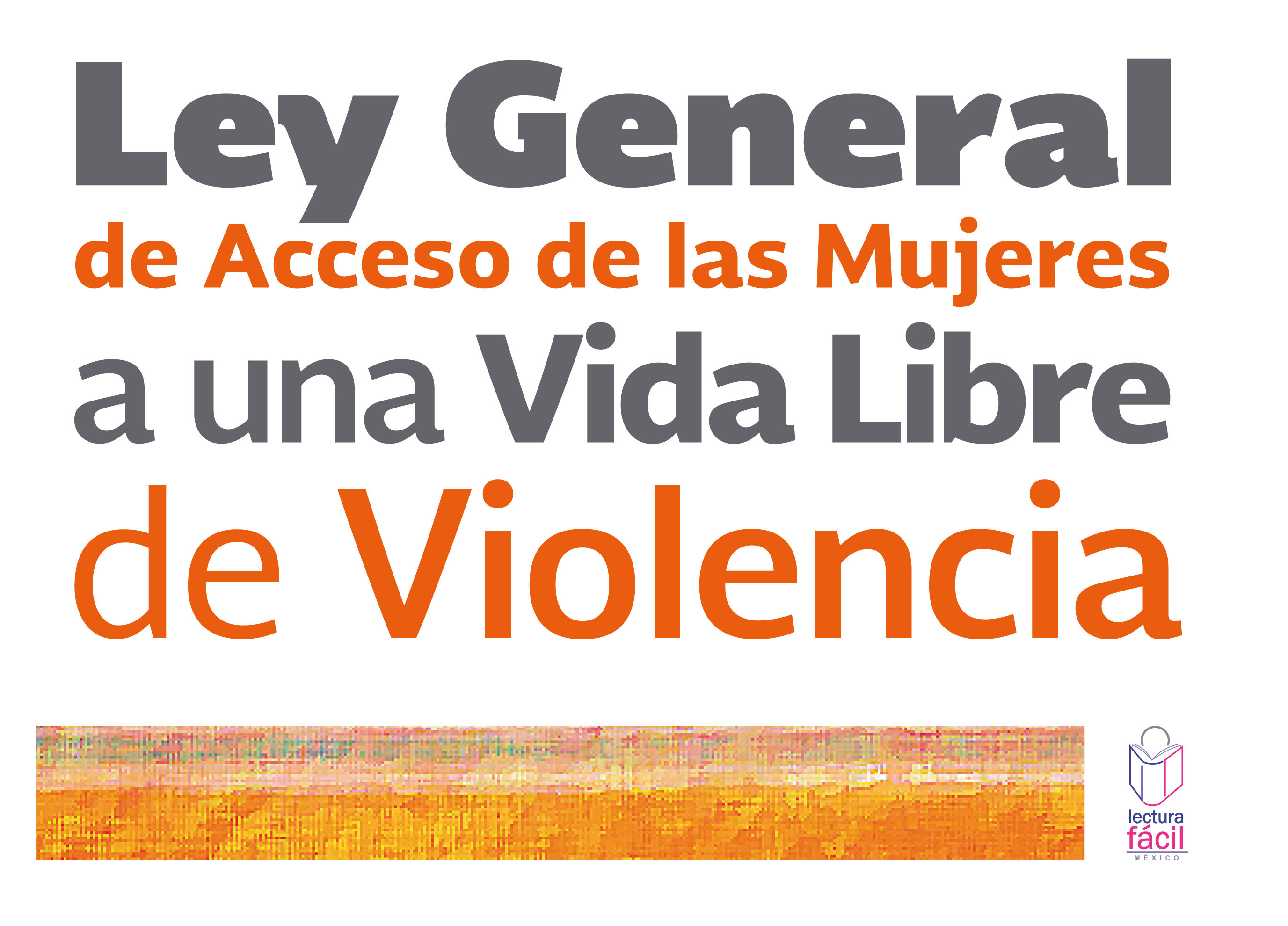 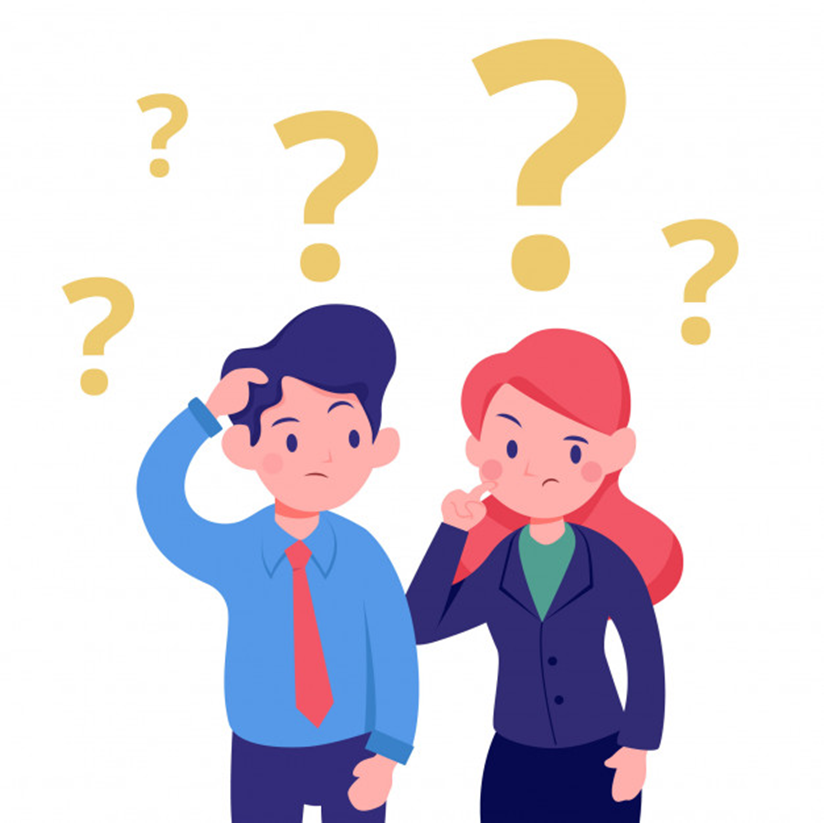 ¿Qué tan grave es la violencia contra las mujeres en México?
7 de cada 10 mujeres, han sufrido violencia a lo largo de su vida.
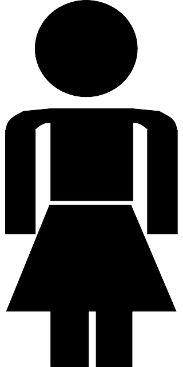 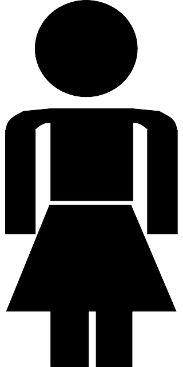 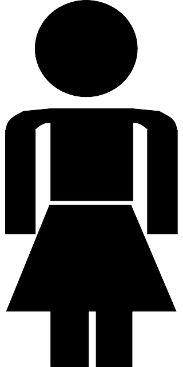 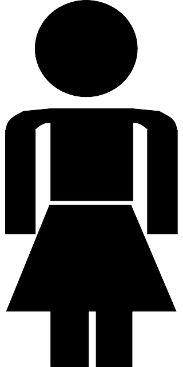 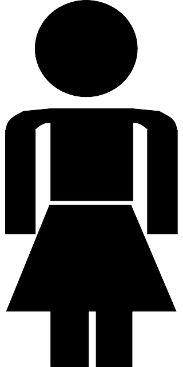 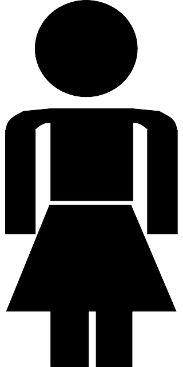 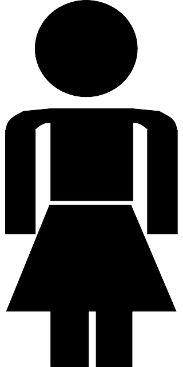 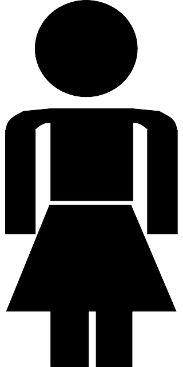 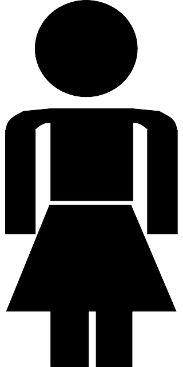 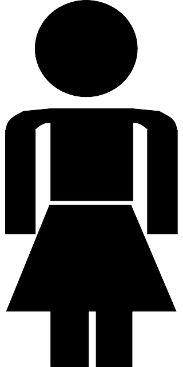 En 4 de esos 7 casos, 
su agresor fue su actual o 
última pareja, esposo o novio.
Fuente: ENDIREH-2016
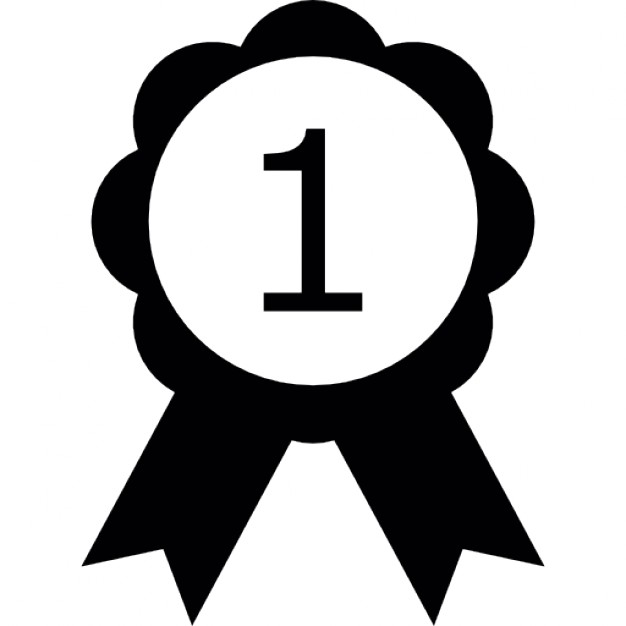 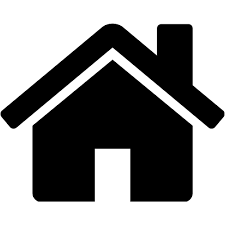 El hogar, es el lugar más 
peligroso para las mujeres.
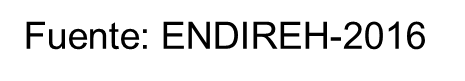 Las parejas, esposos o novios, hijos son los principales agresores de las mujeres.
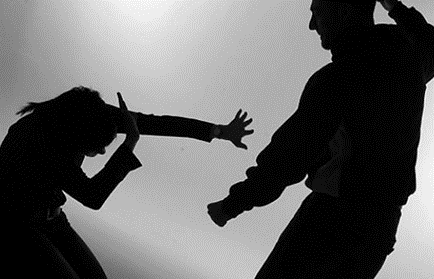 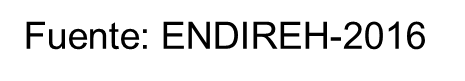 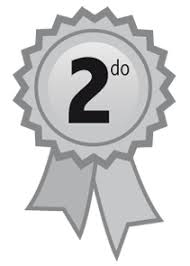 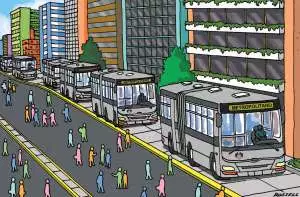 La calle, el parque y el transporte,38.7% violencia por parte de desconocidos (intimidación, acoso, abuso o violación sexual)
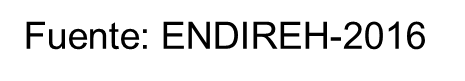 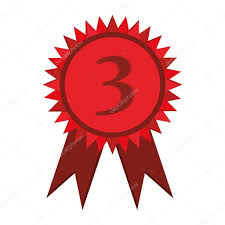 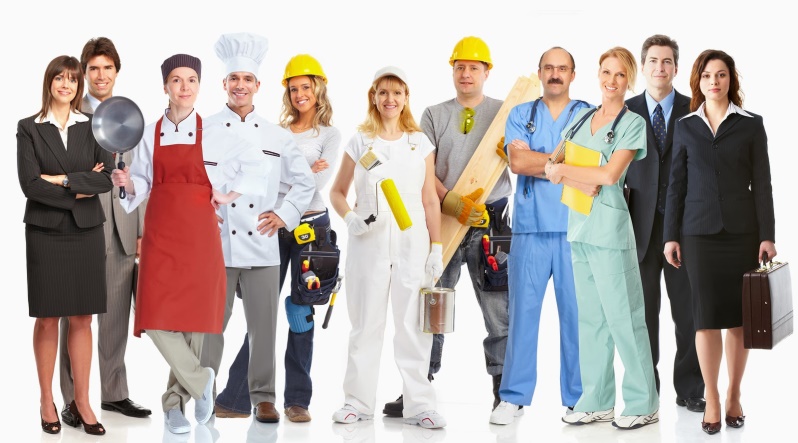 En el trabajo, 26.6% de las mujeres ha experimentado algún acto violento, principalmente de tipo sexual y de discriminación por razones de género o por embarazo.
Fuente: ENDIREH-2016
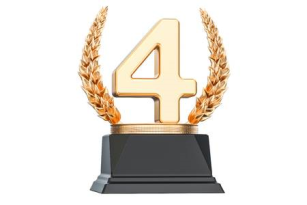 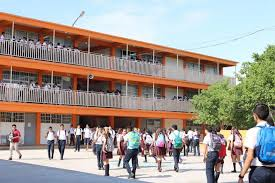 En la escuela, 25.3% de las mujeres enfrentaron violencia por parte de compañeros, compañeras y maestros, entre otros. Las más frecuentes fueron las agresiones físicas (16.7%) y sexuales (10.9%).
Fuente: ENDIREH-2016
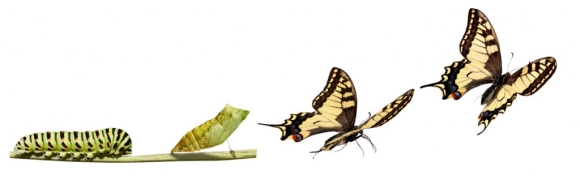 Aquellas que tienen una vocación transformadora de las causas estructurales que general la discriminación y violencia de género
4. Tipos y modalidades de violencia
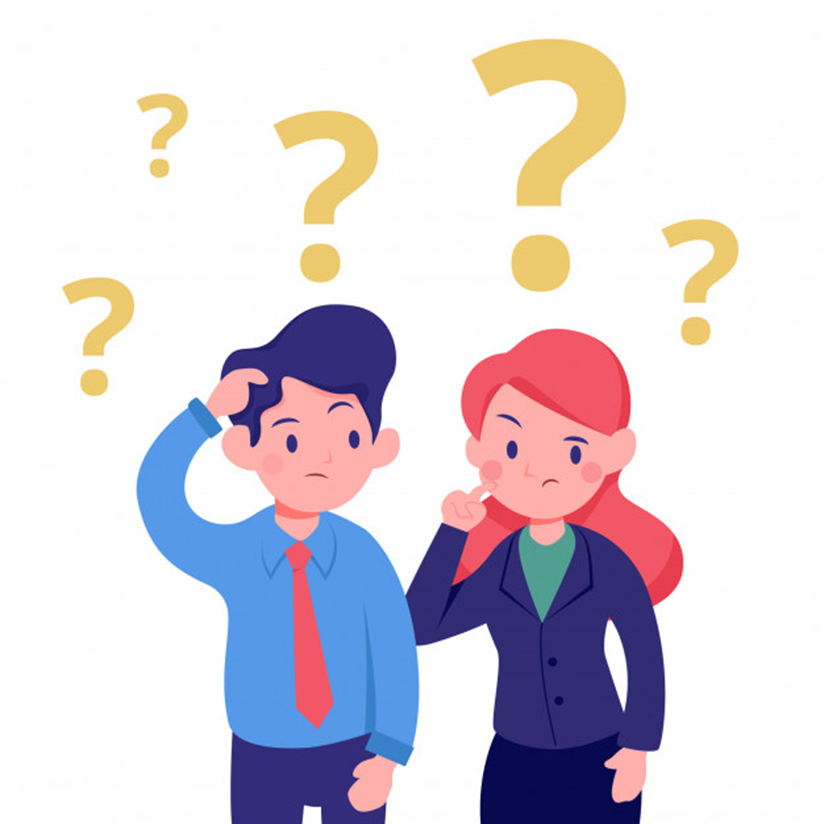 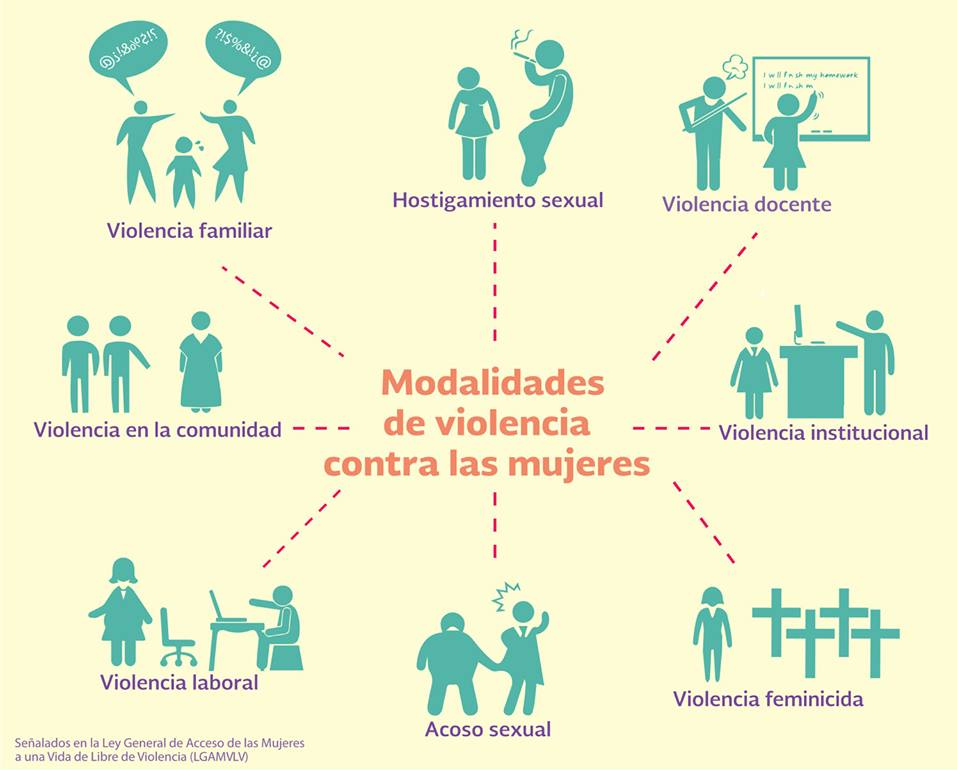 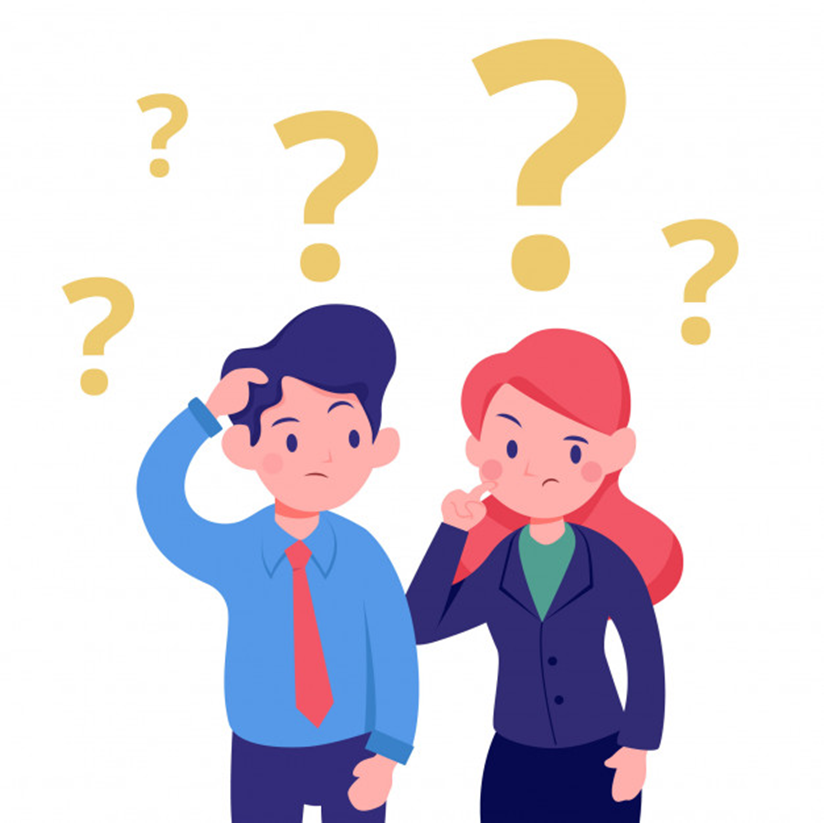 ¿Qué podemos hacer?
1. Reconocer que mujeres y hombres son iguales en dignidad y derechos
2. Hacer del IPN, un espacio libre de violencia de género
3. Invocar y aplicar la legislación internacional
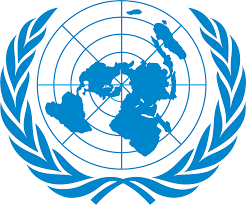 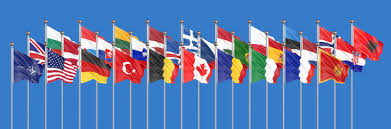 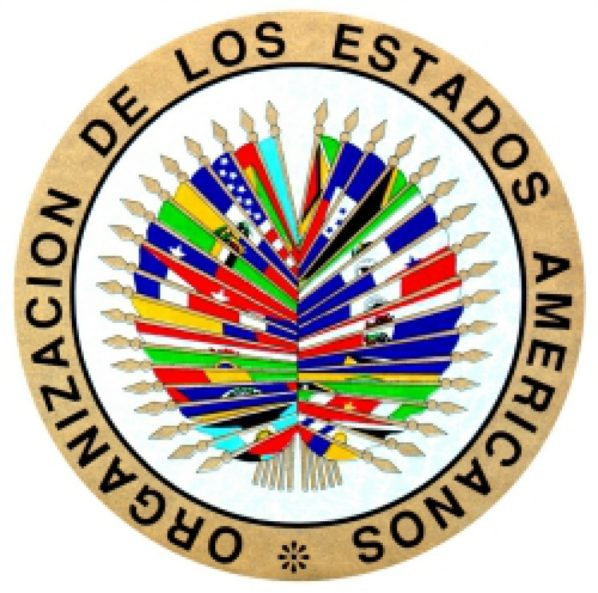 4. Aplicar las normas politécnica a favor de los DH
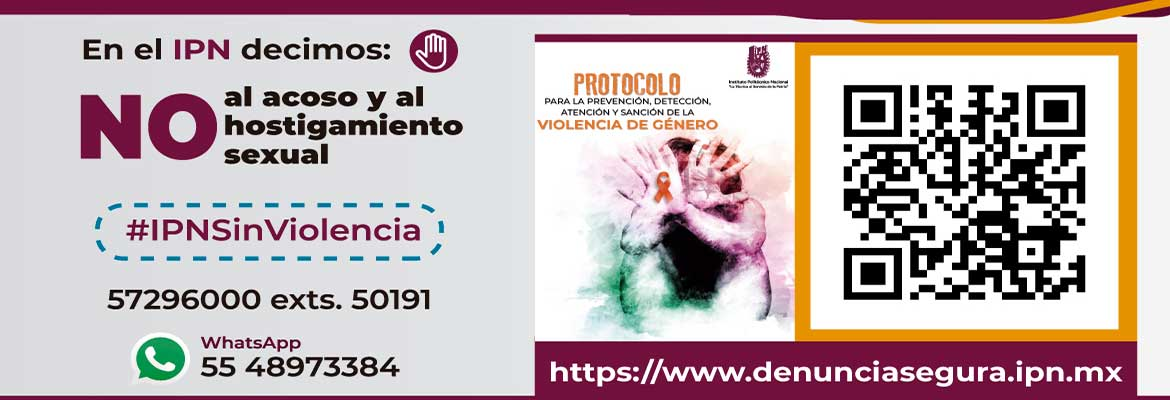 5. Desmontar el sistema patriarcal
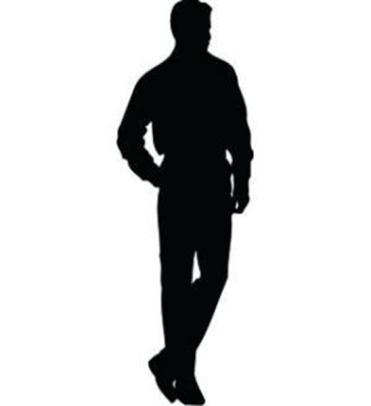 Mantener el 
status quo
El abuso del poder
Dominación
Discriminación
Violación DH
Violencia
Misoginia
Machismo
Cultura patriarcal
6. Promover nuevas masculinidades
7. Desmitificar el amor romántico
8. Continuar los procesos de capacitación/sensibilización (permanente)
A manera de conclusión
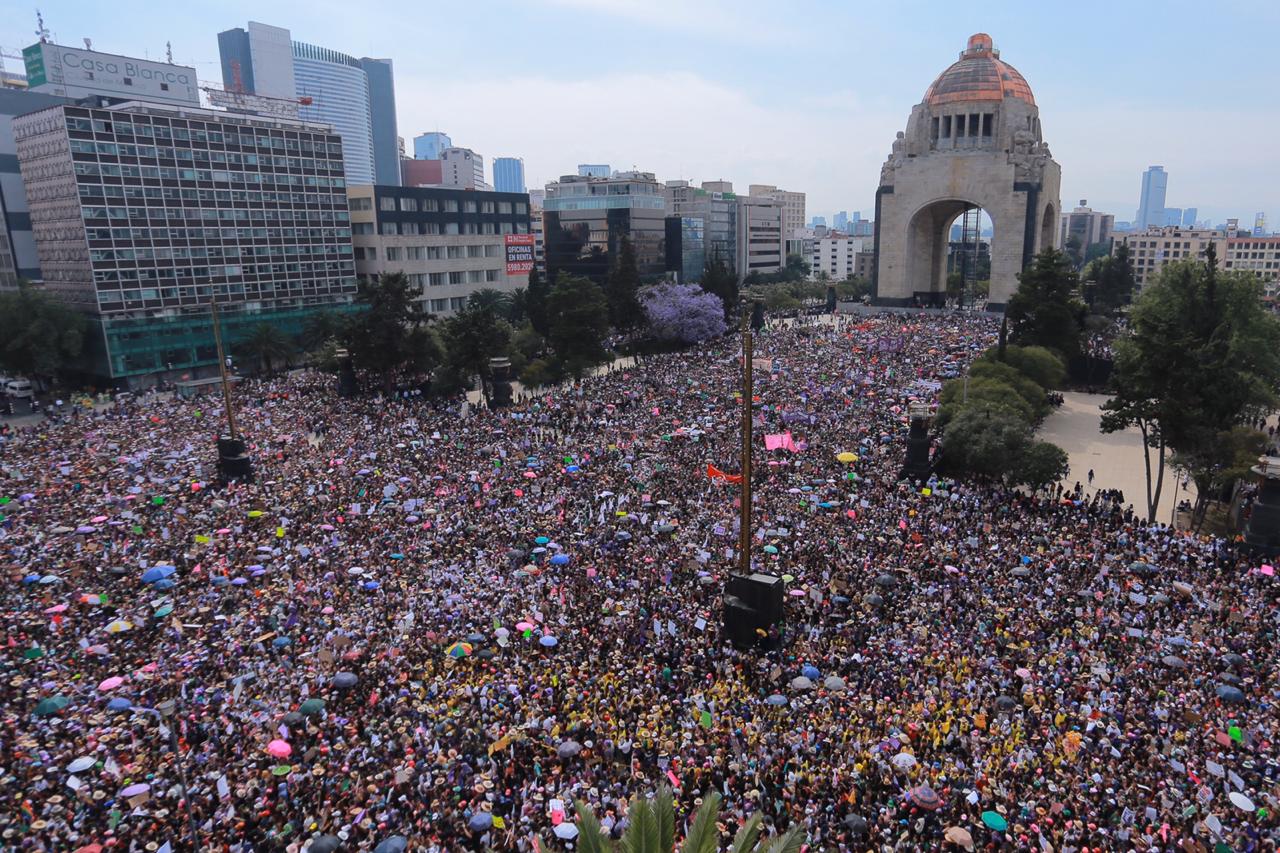 La revolución feminista ha iniciado…!!!!!
vivir sin miedo, ni violencia.
Será un error histórico no “entender” y no “atender” sus justos reclamos:
Hasta que la dignidad se haga costumbre…
Muchas gracias por su atención

Mtro. Pablo Navarrete Gutiérrez
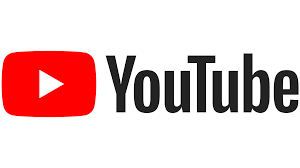 Pablo Navarrete Gutiérrez
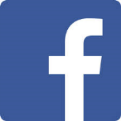 Pablo Navarrete Gutiérrez
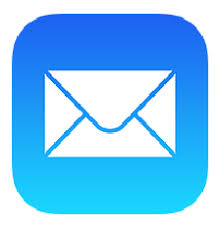 generopablong@yahoo.com
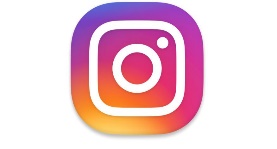 pnavarretegutierrez